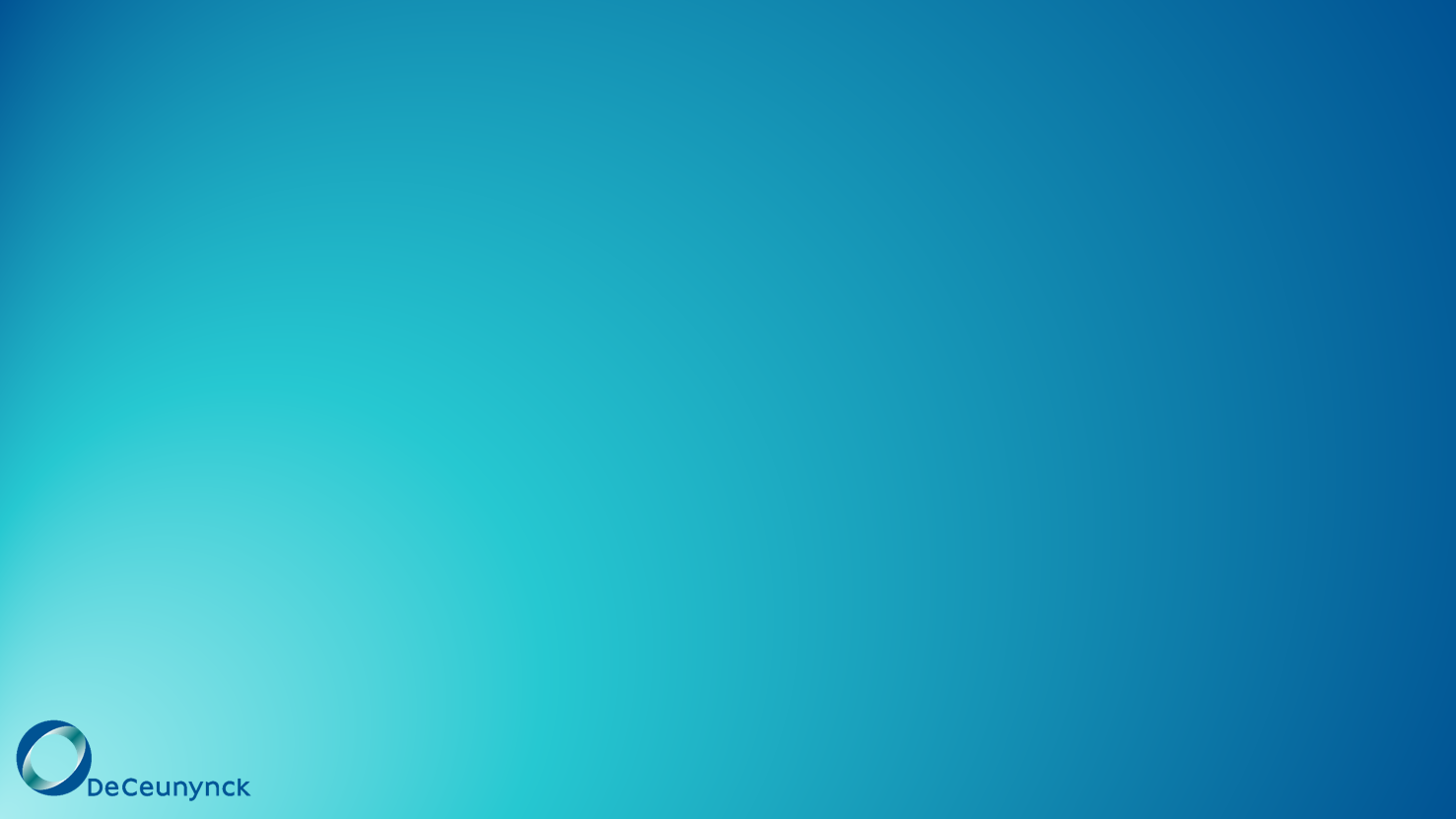 Team meeting CSS
21/6/2021
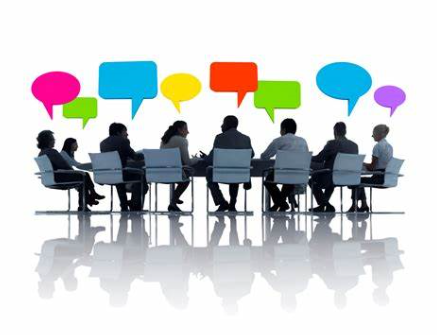 Agenda
Frames (Viviane/Hans)
Update intikfouten/calls/klachten retours
Varia
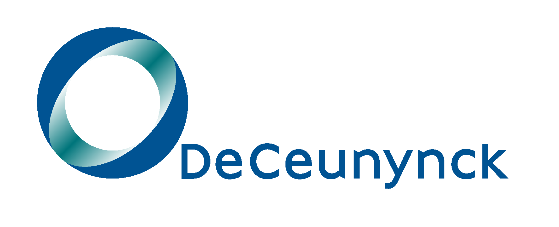 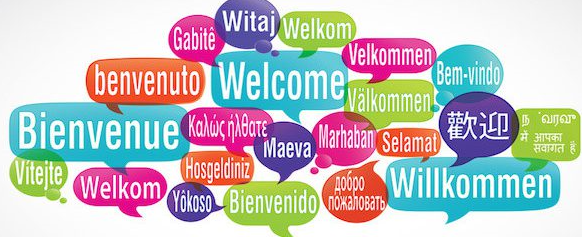 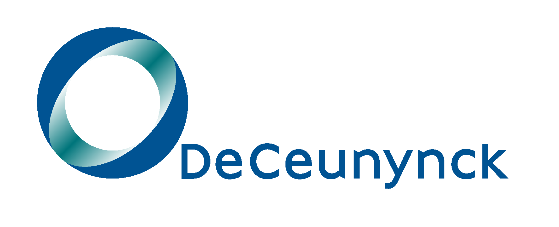 Update intikfouten retours
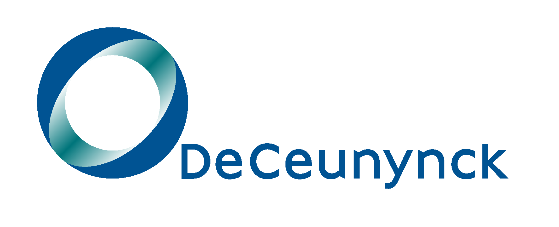 Klachten
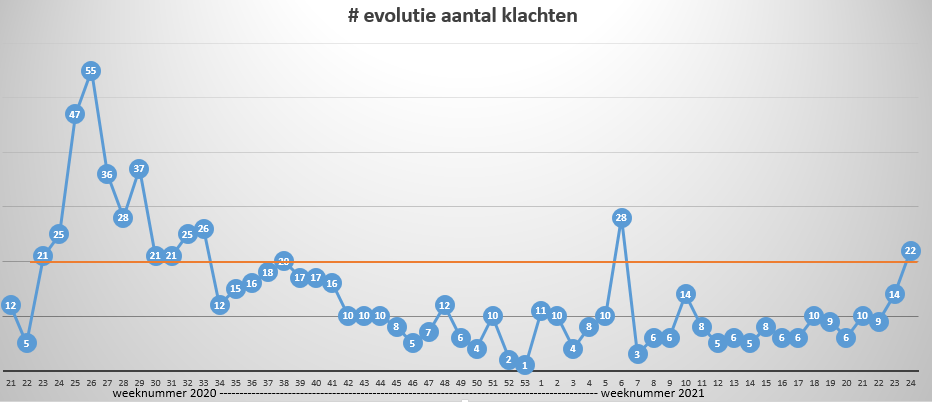 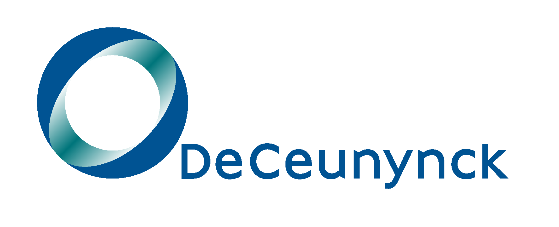 Incoming calls & missed calls
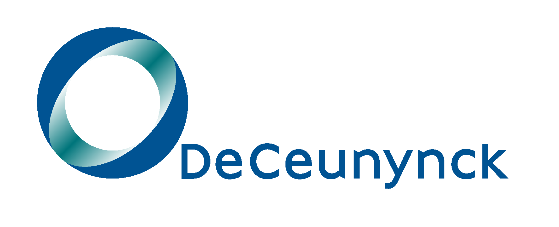 Varia
Telewerken vanaf juli 2021 
Project William / Rudi 
New Opsys Web 
Nidek Nele/Sonja 
Organisatie Q3-Q4 2021 (montages, retours, H&W, telefonie, lensorder, framesorder, …)
Montages 
Aanspreking
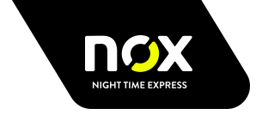 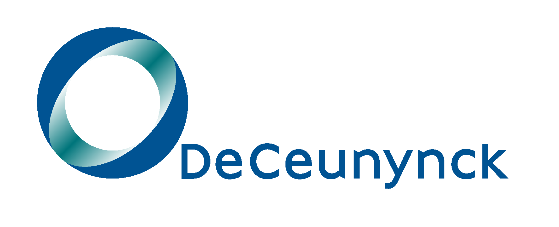 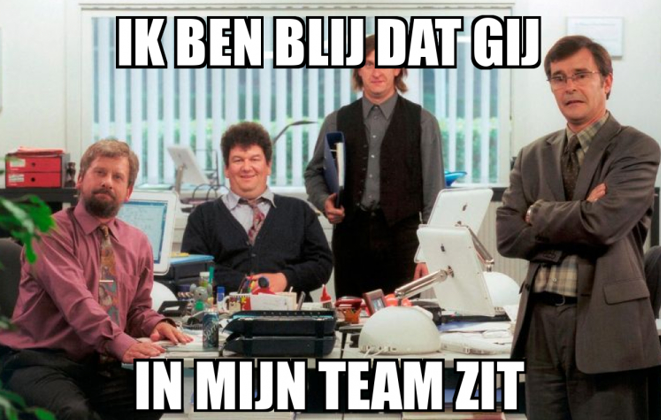 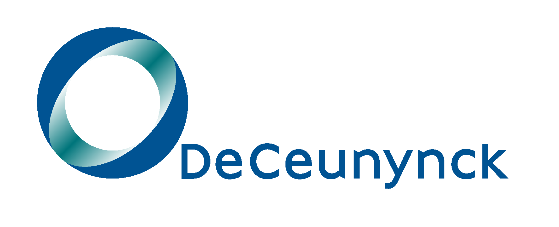